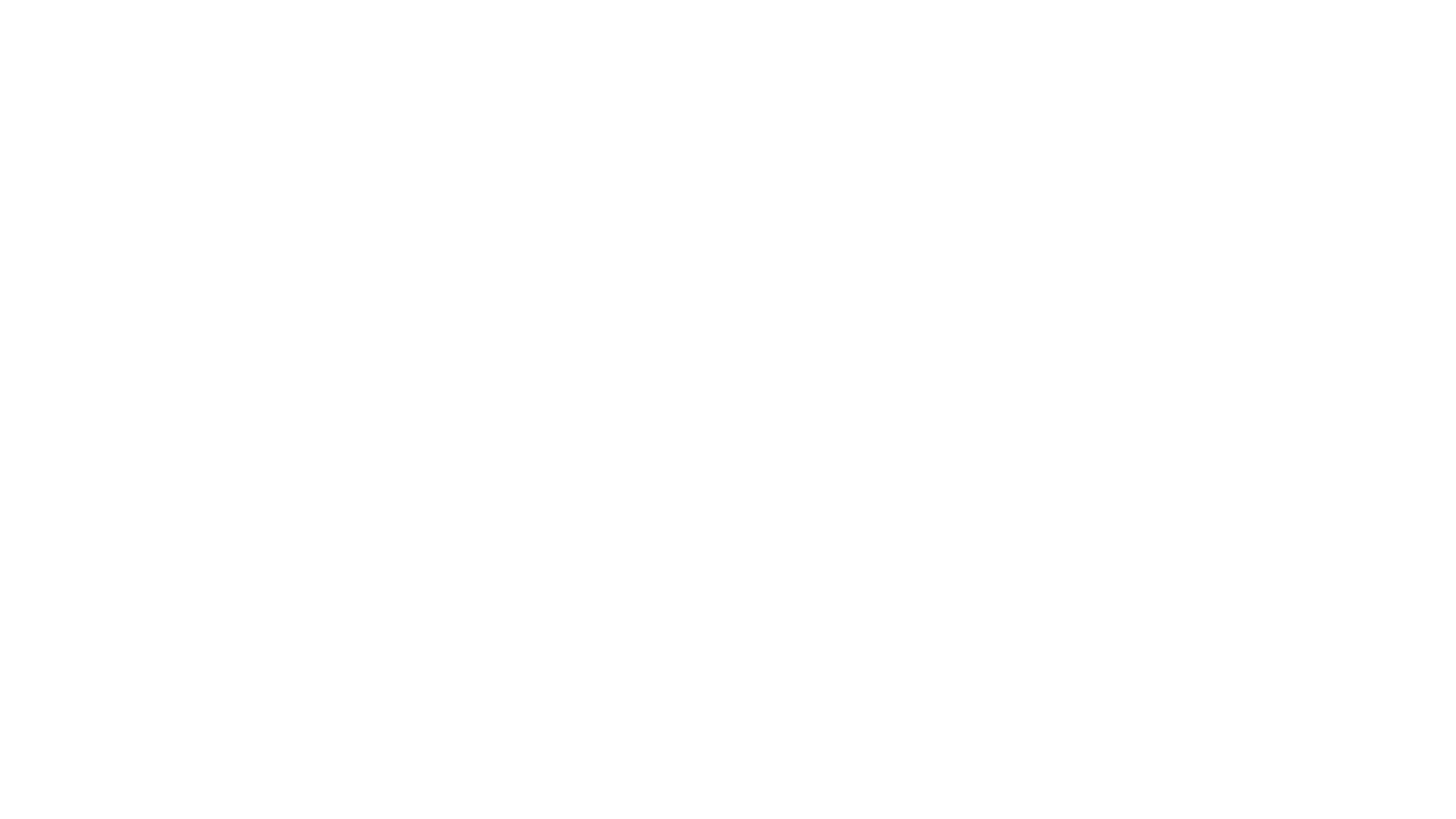 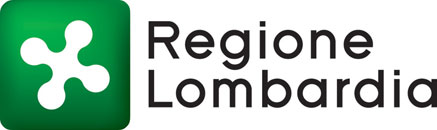 Bando Giovani
EARLY CAREER AWARD
PI: LUCA RONCONI
Host Institution: I.R.C.C.S. OSPEDALE SAN RAFFAELE
Progetto: NeOsReDy
«Restoring neural oscillatory communication between dorsal and ventral visual streams in developmental dyslexia»
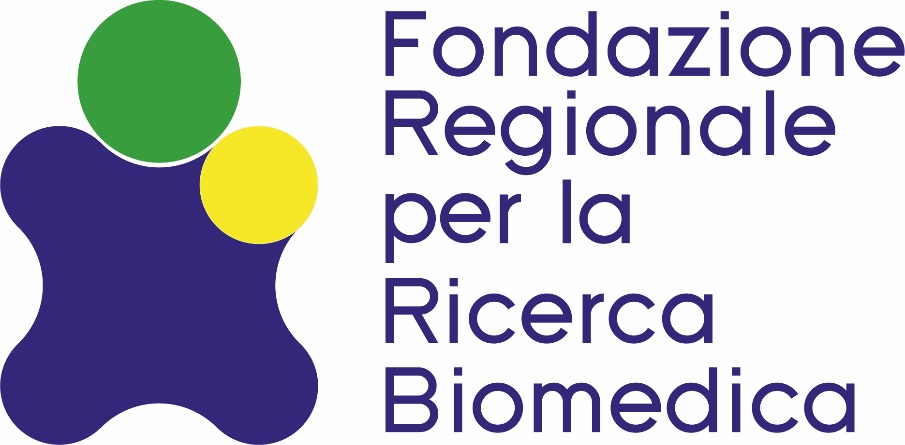 18 giugno 2021
OBIETTIVI DEL PROGETTO E IMPATTO ATTESO
La dislessia evolutiva (DE) impatta negativamente sull'educazione del ~10% delle persone a livello mondiale ed è un disturbo multifattoriale associato sia a deficit linguistico-fonologici, sia visivi (visuo-spaziali).
La letteratura scientifica indica come possibile causa dei deficit visivi anomalie a carico della via visiva magnocellulare dorsale (M-D), una delle due vie visive corticali del cervello umano che culmina nella corteccia parietale posteriore (PPC).
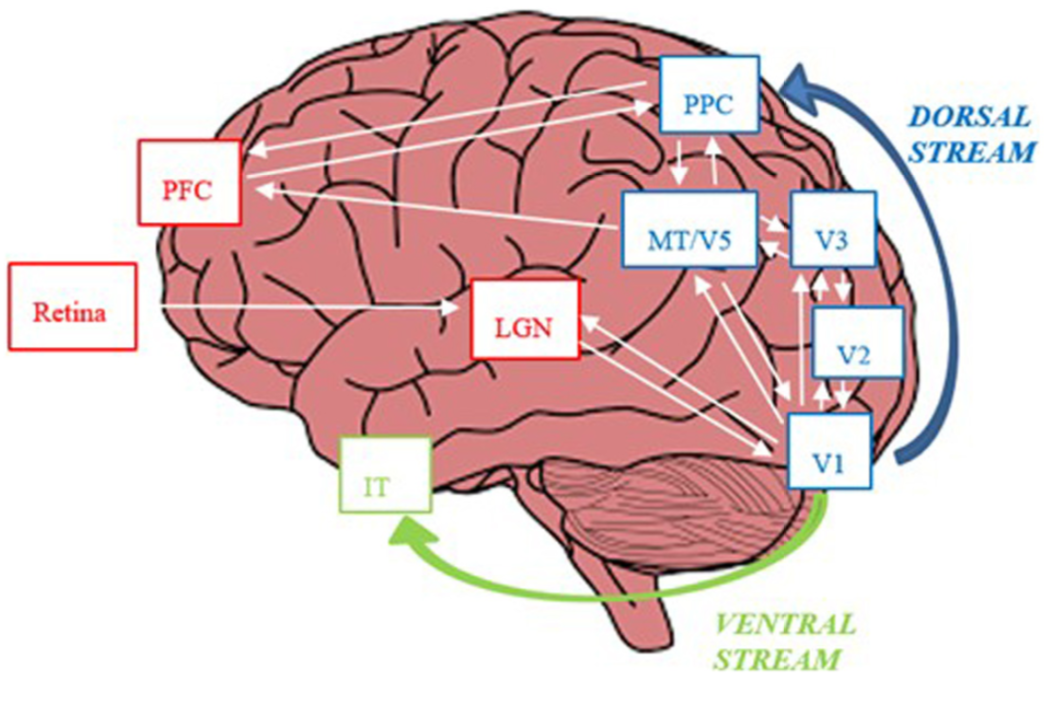 Recenti studi mostrano come l’attività neurale oscillatoria in banda beta (~15-30 Hz) sia fondamentale per il funzionamento della via M-D (es. Ronconi et al., 2016, 2017; Battaglini et al., 2020).
Una stimolazione elettrica cerebrale non-invasiva a corrente alternata (transcranial alternating current stimulation o tACS) in banda beta, in particolare, migliora la percezione visiva di lettere in soggetti normolettori.
From Archer et al. 2020
OBBIETTIVO: valutare, in soggetti adulti con diagnosi di DE, l’efficacia di nuovi trattamenti neuropsicologici che utilizzino la tACS per migliorare la funzionalità della via M-D.

IMPATTO: protocolli di neurostimolazione M-D efficaci, oltre a migliorare gli attuali trattamenti della DE, potrebbero aprire la strada ad un approccio preventivo al disturbo in età prescolare, dove i deficit visivi associati alla via M-D possono già essere rilevati.
APPROCCIO METODOLOGICO
La ricerca verrà svolta reclutando volontari adulti con una diagnosi di DE che verranno sottoposti ad un training di lettura accelerata (Breznitz et al., 2013) accoppiato a tACS.
L’efficacia di tale training sarà comparata con un training di lettura accelerata accoppiato ad una neurostimolazione non efficace (placebo), oppure con un training di tipo linguistico-fonologico.
VALUTAZIONE PRE- / DURANTE / POST- TRATTAMENTO
TRATTAMENTO
Valutazioni psicofisiologiche
Valutazioni neuropsicologiche
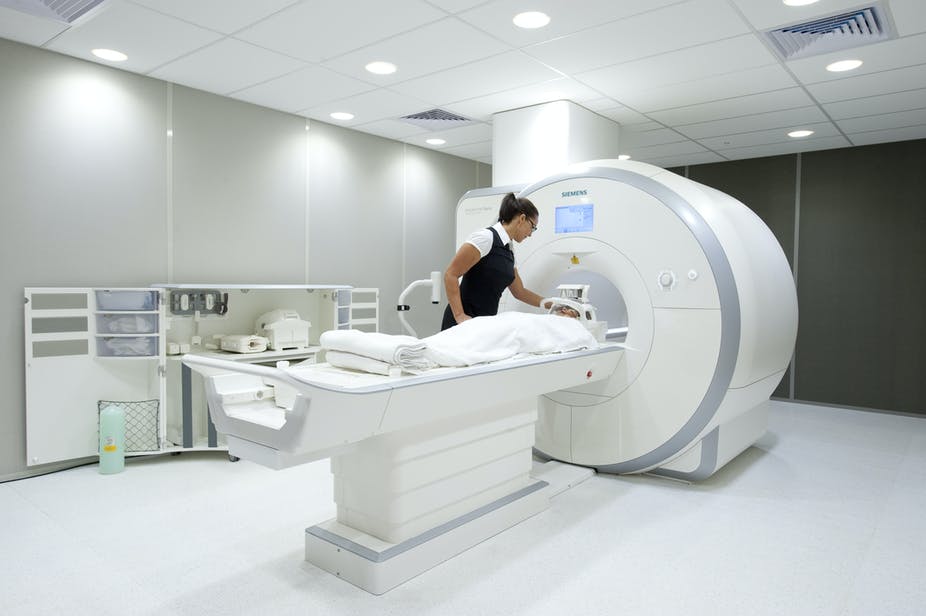 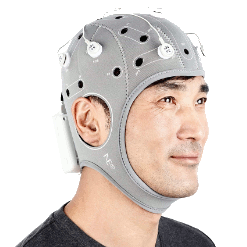 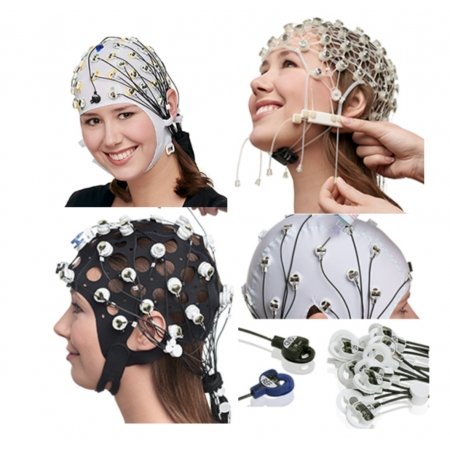 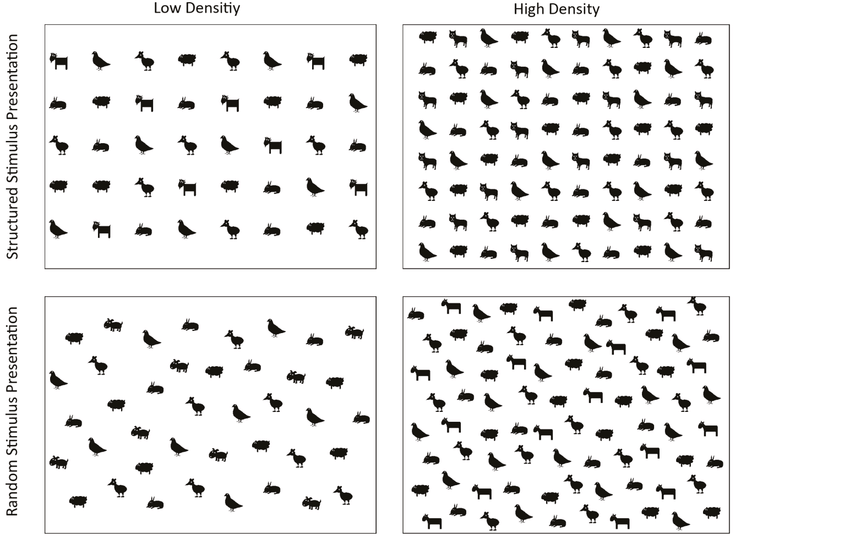 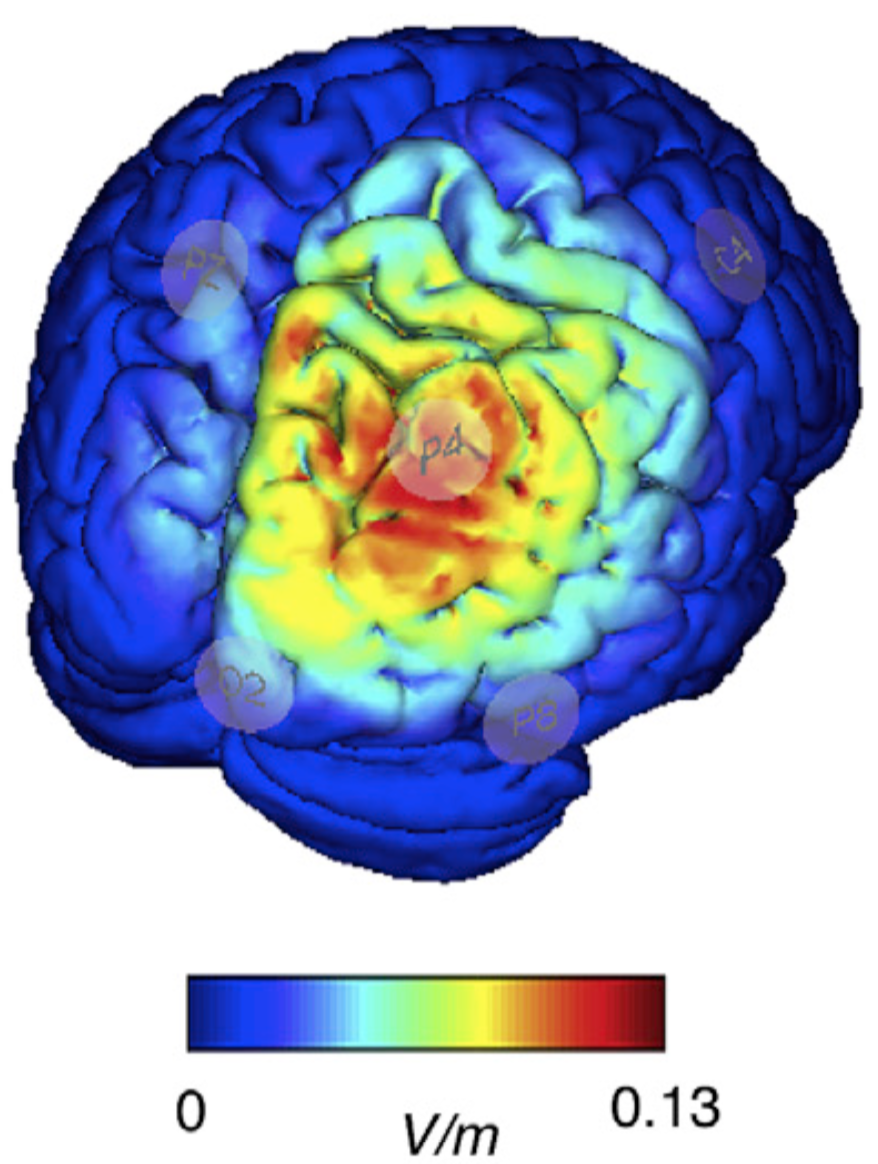 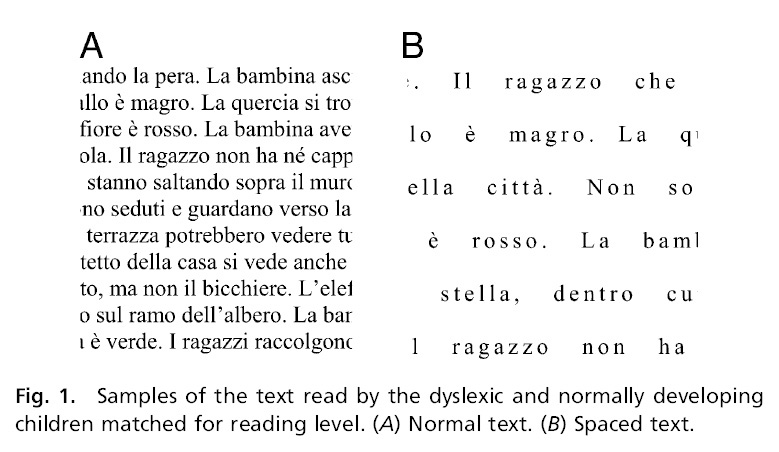 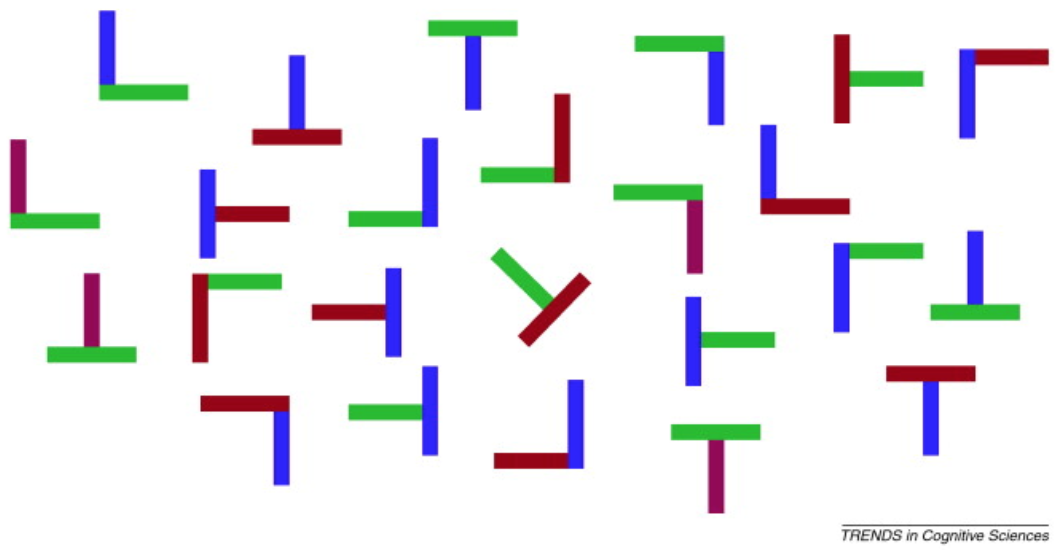 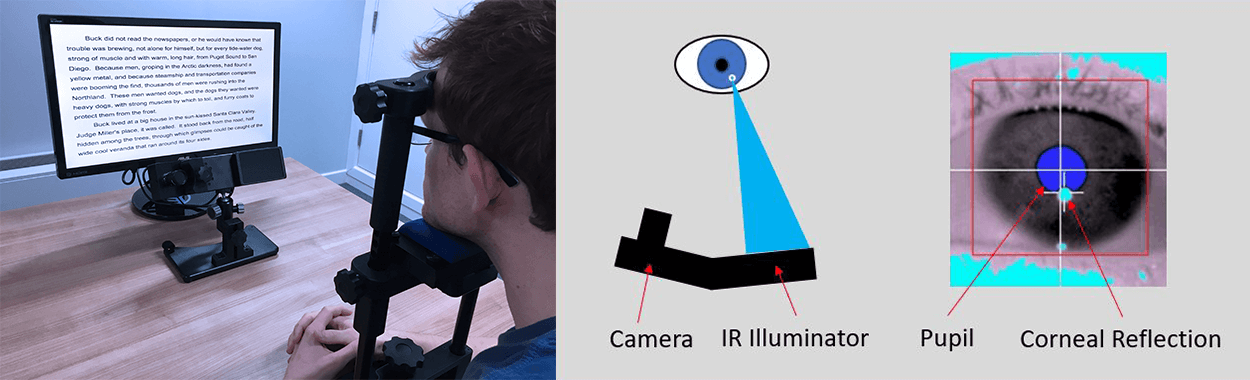 Test di lettura 
Test cognitivi
Neurostimolazione (tACS) +
training di lettura
Tracciamento movimenti oculari (Eye-tracking) 
Elettroencefalografia (EEG)
Risonanza magnetica funzionale (fMRI)